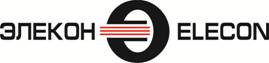 АО «Завод Элекон» является головным предприятием России по разработке и производству электрических соединителей, кабельных и жгутовых сборок
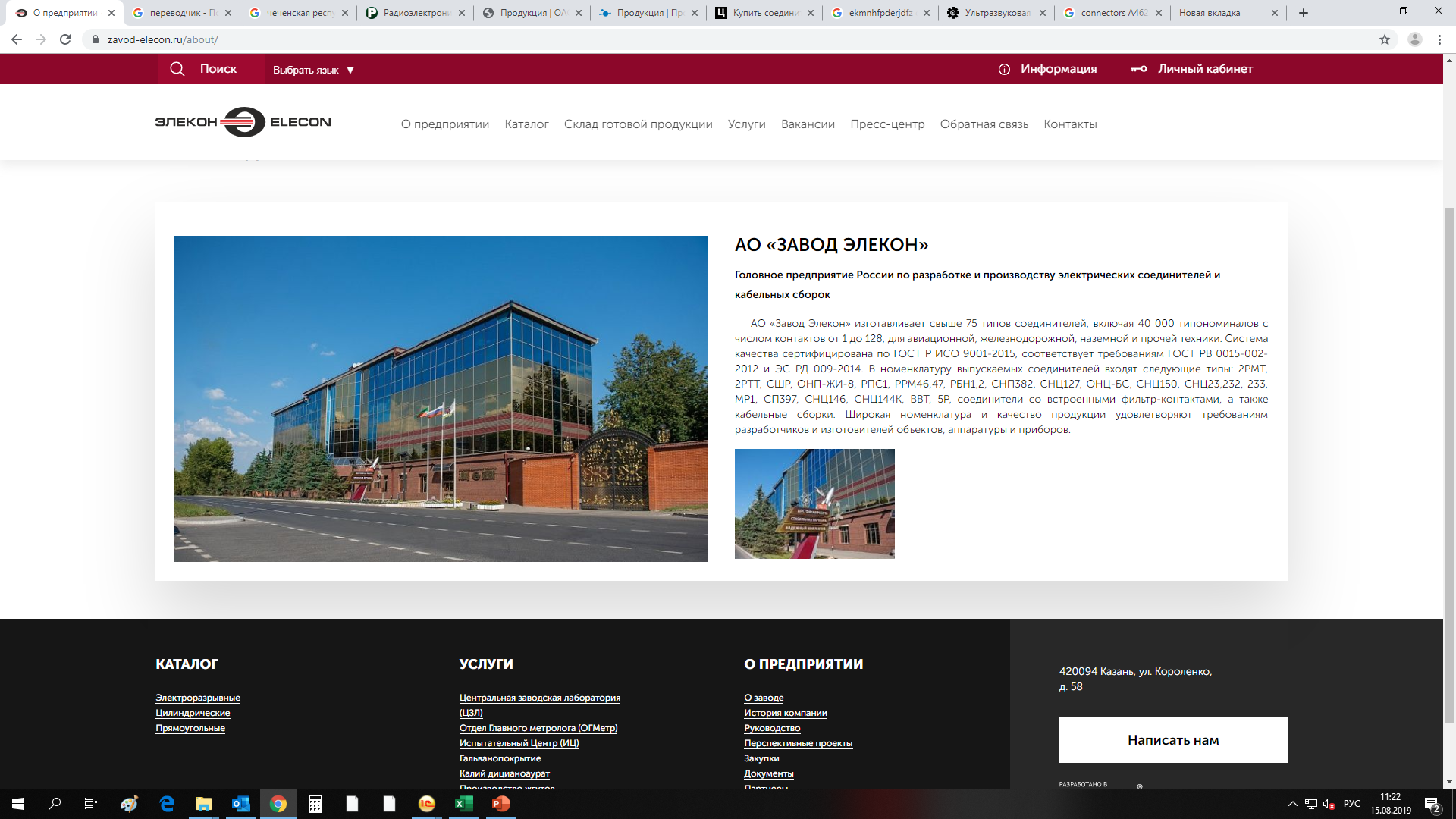 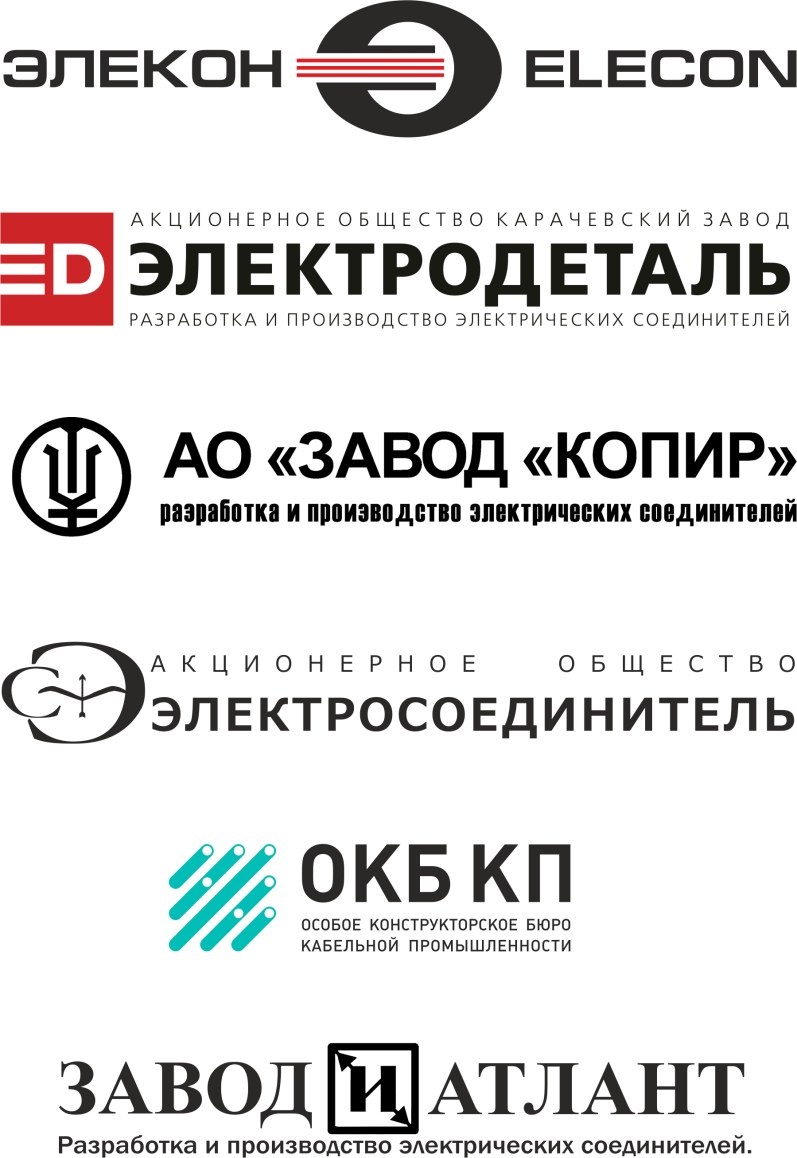 Республика Татарстан,
г. Казань, Короленко, д. 58
тел.: +7 (843) 510-10-10
1
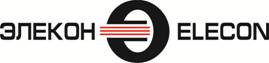 Область деятельности
Свыше 75 типов соединителей
40 000 типономиналов с числом контактов от 1 до 128

     Разработка и производство продукции:
Цилиндрические соединители
Прямоугольные соединители
Электроразрывные соединители
Жгутовые и кабельные сборки
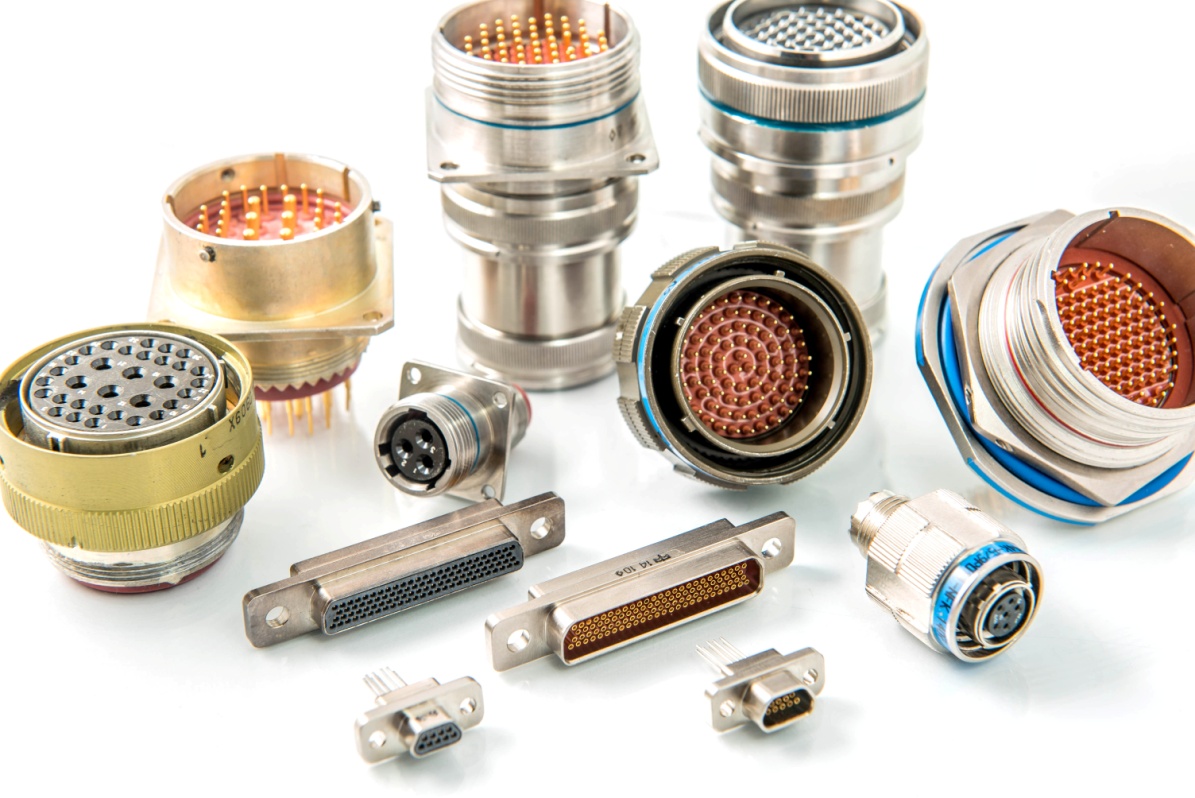 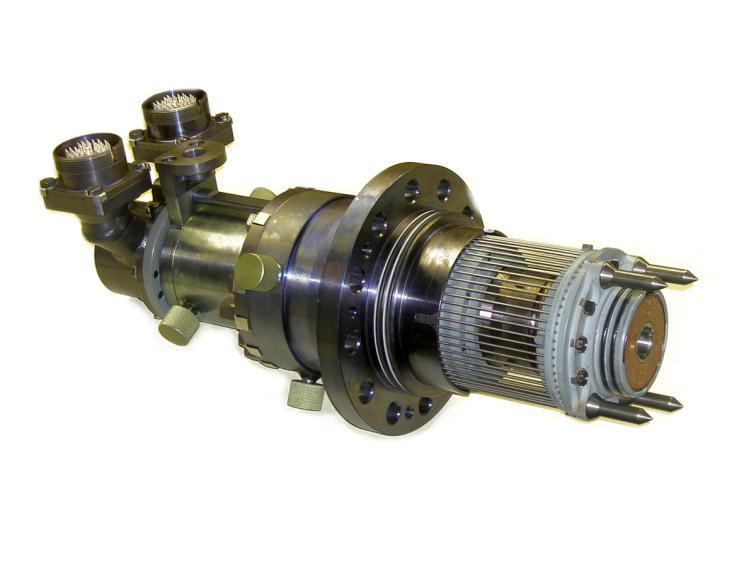 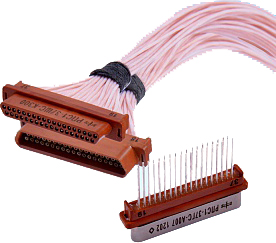 2
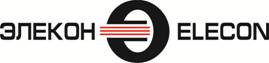 Область применения продукции
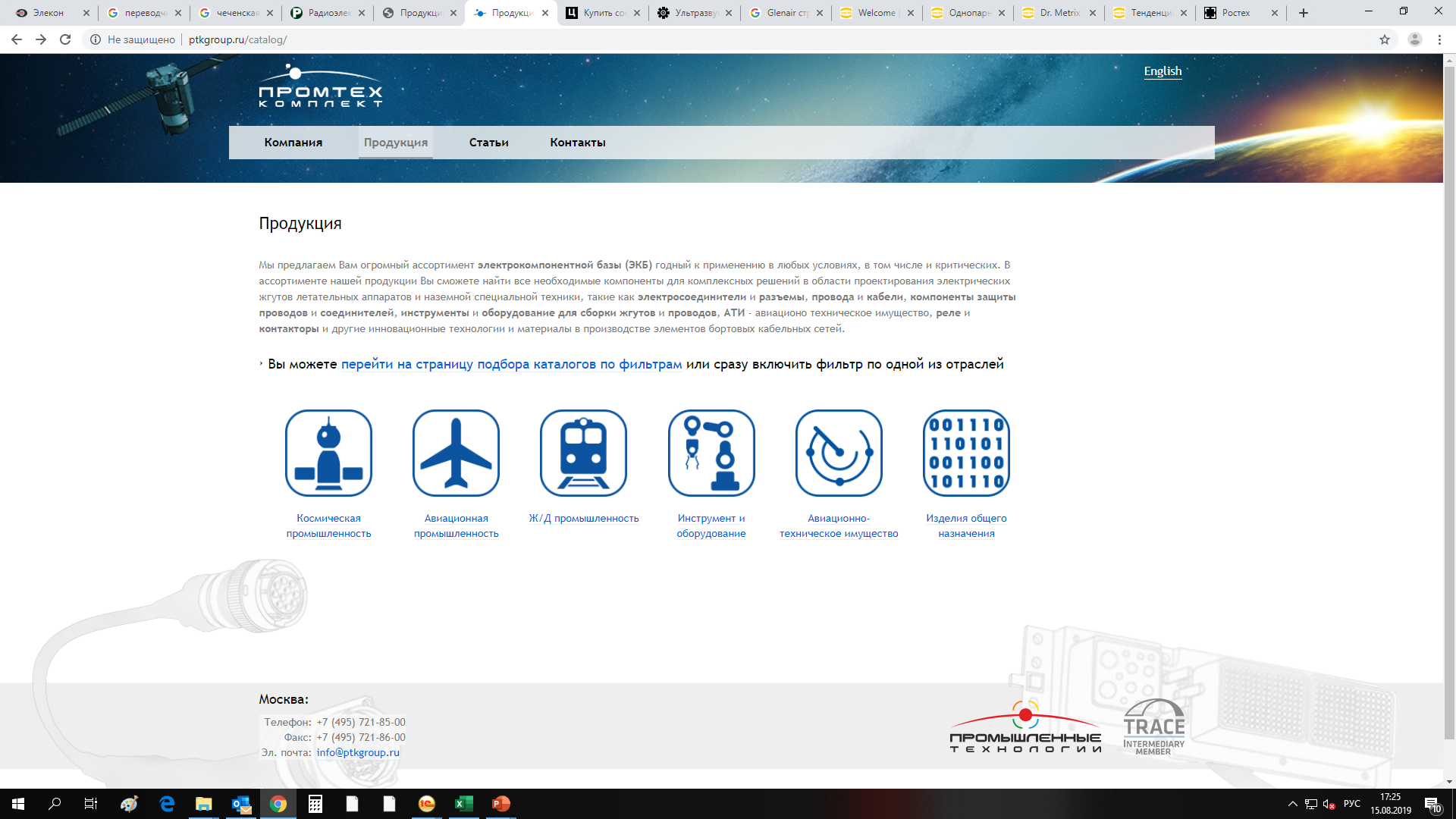 3
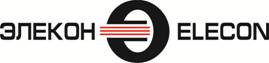 Услуги
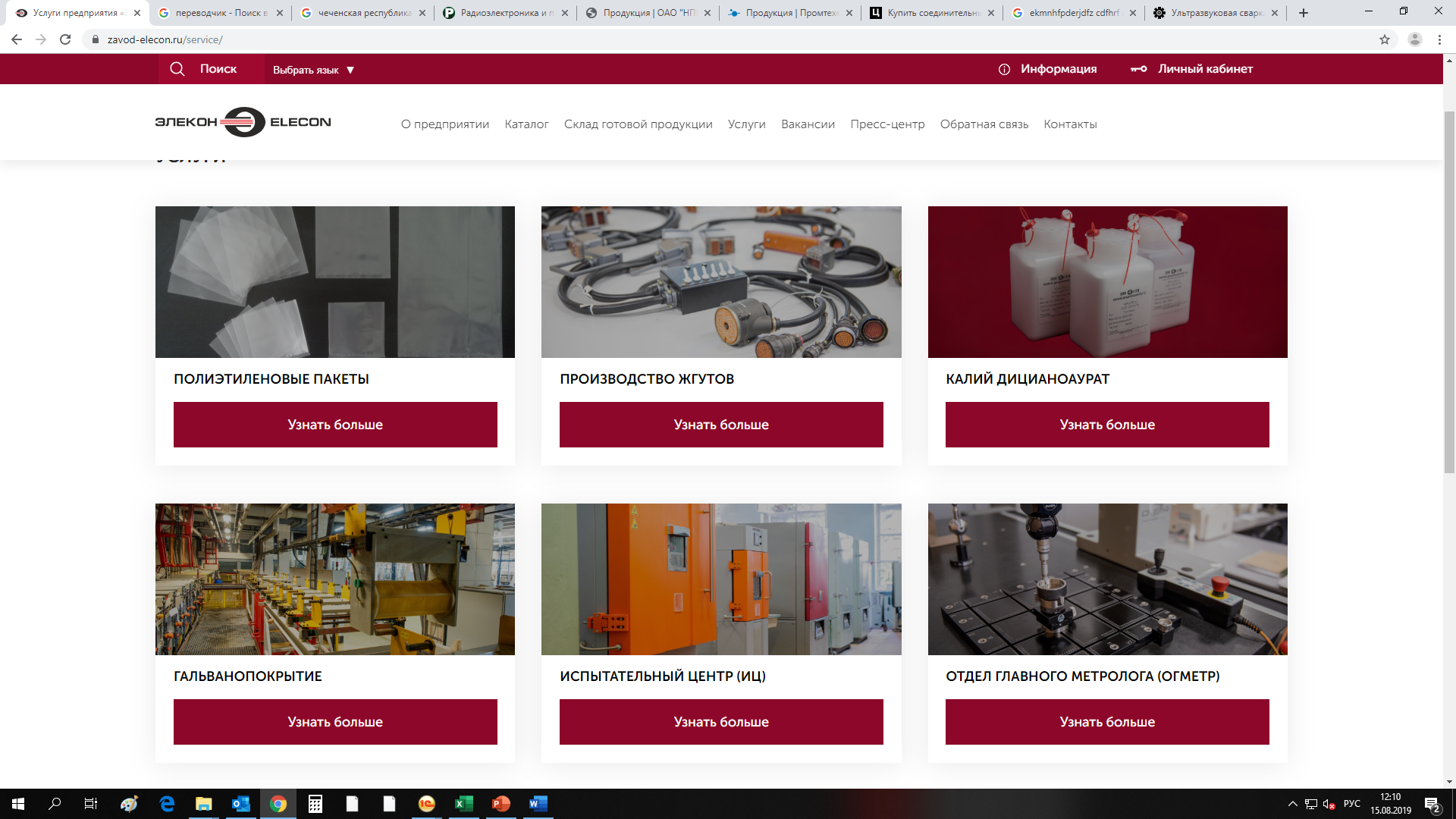 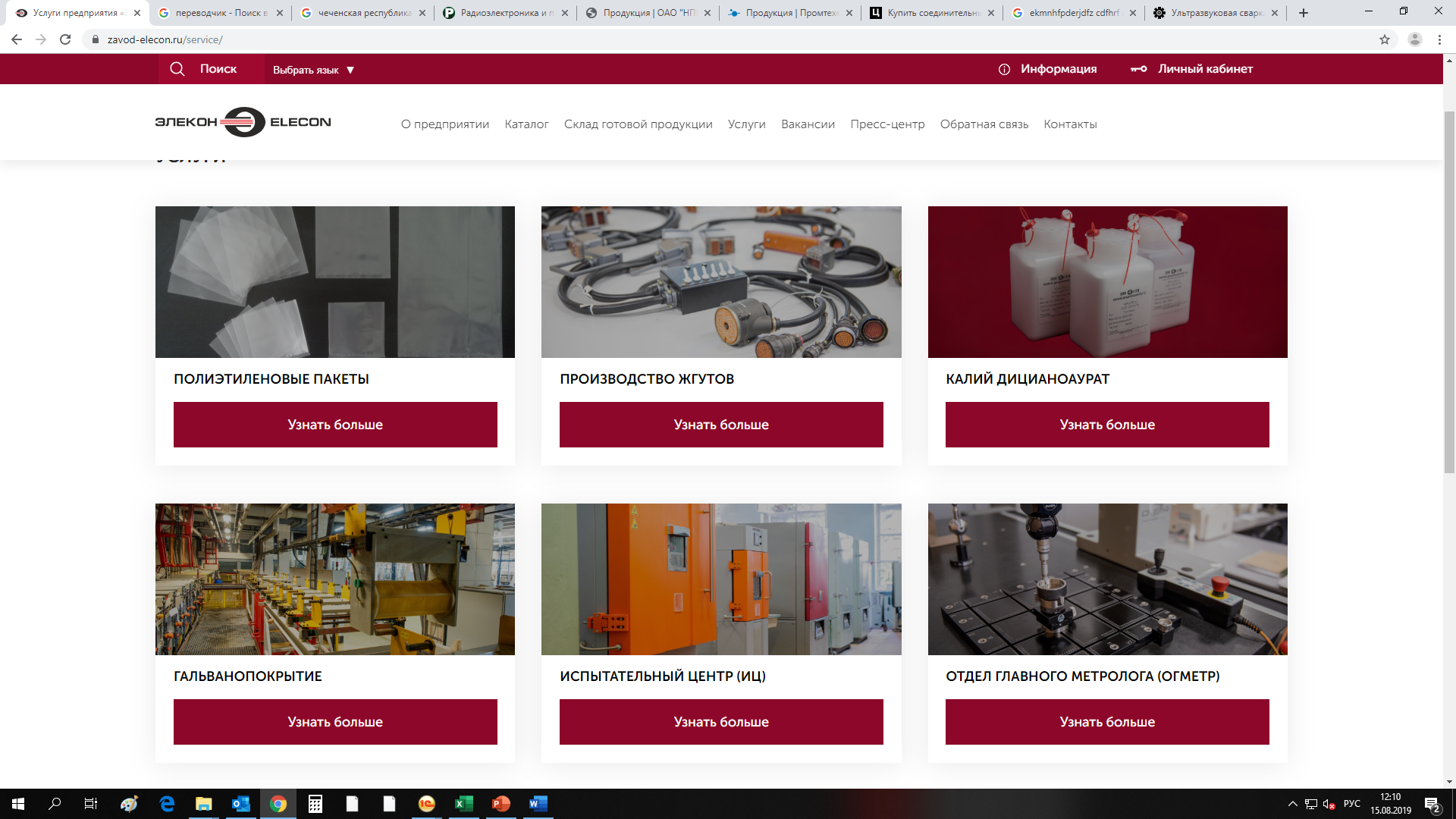 4
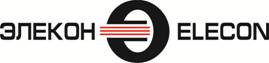 Цилиндрические соединители
ОКР «Деталь И-45» СНЦ144К
Разработка и освоение серийного производства: 
     1. Быстросочленяемые пламестойкие цилиндрические соединители с корпусными деталями из нержавеющей стали для жестких условий эксплуатации;
     2. Субминиатюрные цилиндрические соединители объемного монтажа для высокоскоростной передачи данных с корпусными деталями из алюминиевого сплава для установки твинаксиальных и квадраксиальных контактов.
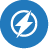 Рабочее
напряжение
250 ÷ 700 В
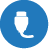 Количество
контактов
1-128
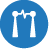 Ток на один
контакт
1,0÷30,0 А
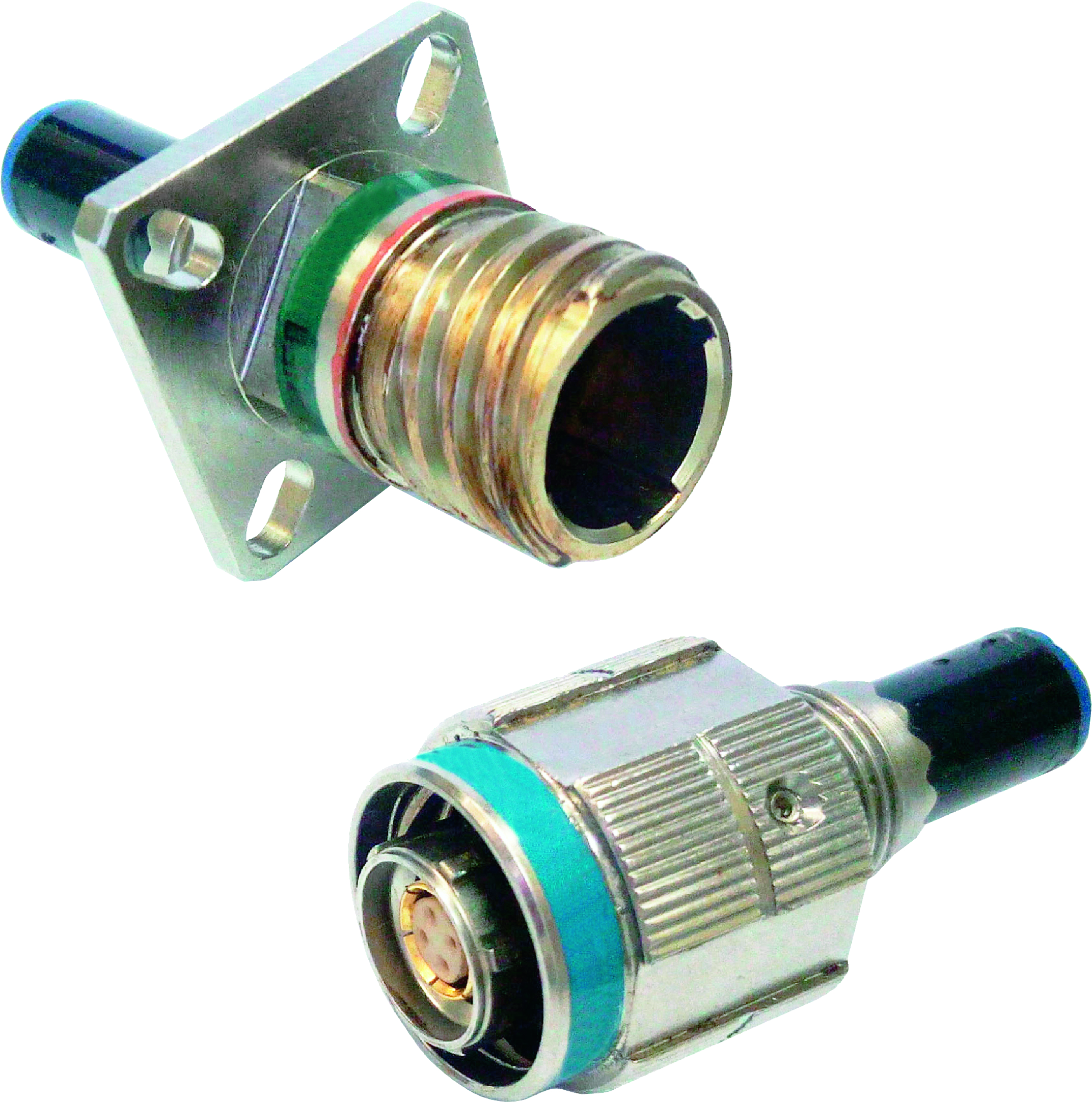 Минимальная
наработка
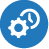 1 000 ч
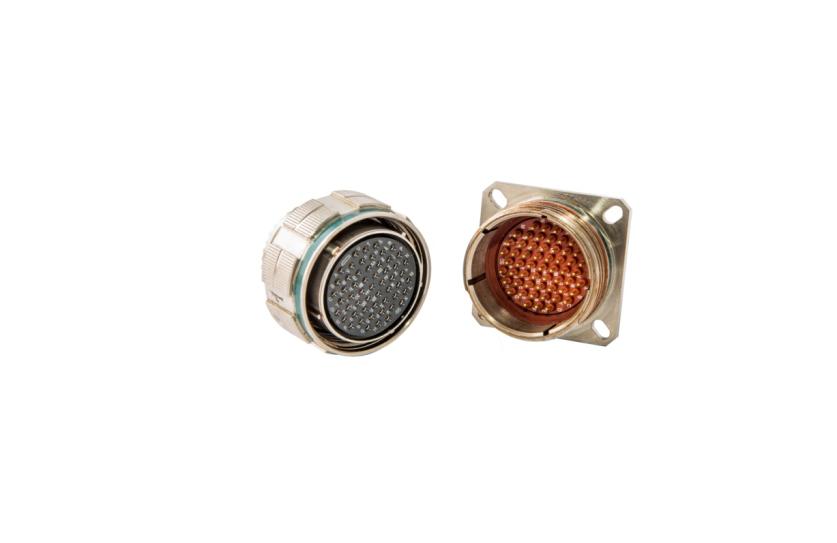 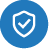 Эффективность
экранирования
50÷90 дБ
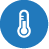 от -65 до +200 ˚С
Температура 
среды
Аналог серии MIL-DTL-38999 и 
серии TV..GQ фирмы Amphenol
Срок
сохраняемости
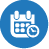 25 лет
5
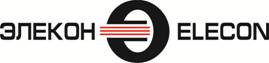 Цилиндрические соединители
ОКР «Деталь И-60» СНЦ170 и СНЦ171
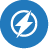 Рабочее
напряжение
Разработка и освоение серийного производства серии цилиндрических врубных соединителей с системой стыковки «пуш-пул»
   Для применения в радиоаппаратуре, экипировке бойца и других объектах связи и управления.
   Уровень защиты IP68
160 ÷ 500 В
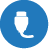 Количество
контактов
2-5,7,8,12,19
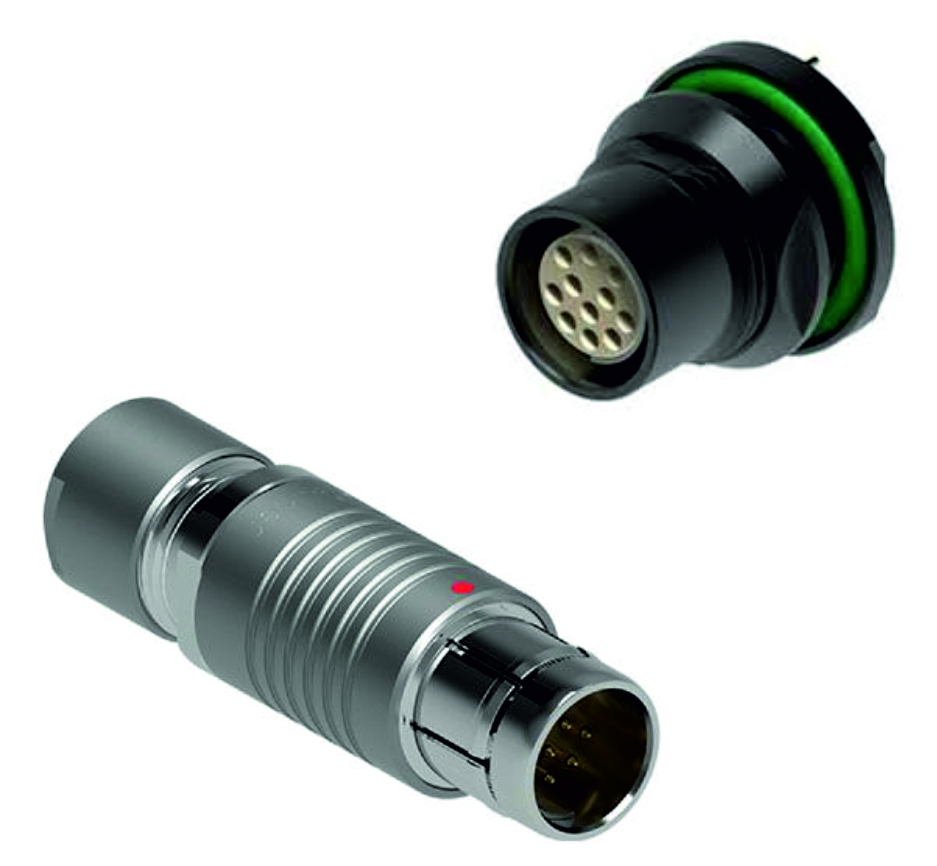 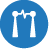 Ток на один
контакт
2,5÷30 А
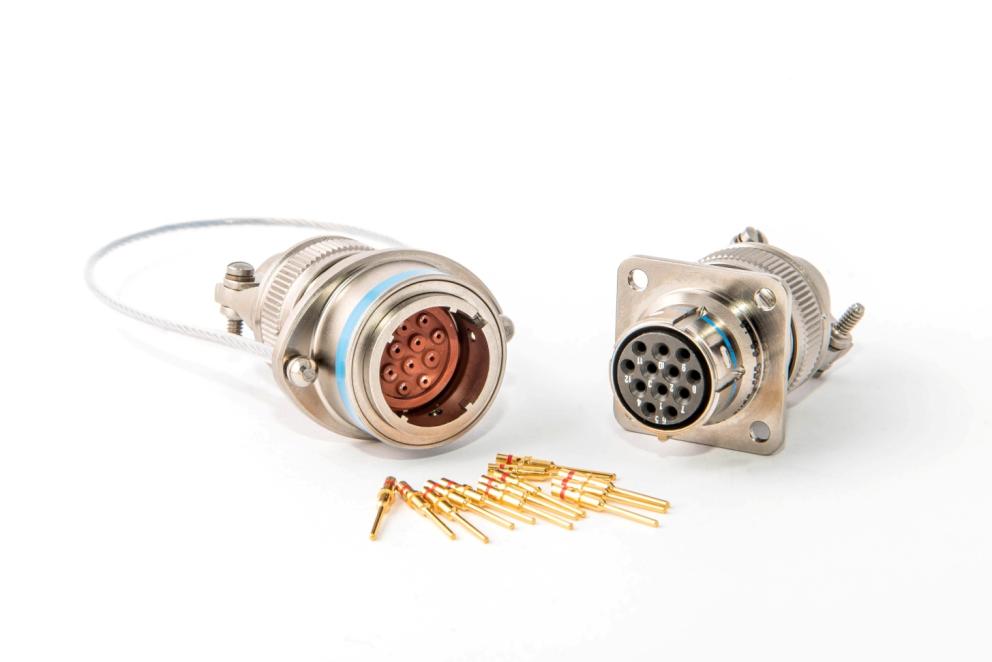 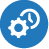 Минимальная
наработка
1 000 ч
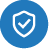 Эффективность
экранирования
40÷90 дБ
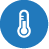 Температура 
среды
от -65 до +125 ˚С
Аналог «Fischer connectors» США и
DBAS фирмы «Deutsch»
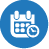 Срок
сохраняемости
25 лет
6
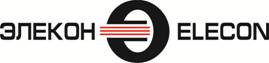 Прямоугольные соединители
ОКР «Деталь-И35-РК» СП397
Соединители СП397 предназначены для применения в авиационной, ракетно-космической технике и обеспечения импортозамещения зарубежных аналогов в радиоэлектронной аппаратуре
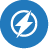 Рабочее
напряжение
150 В
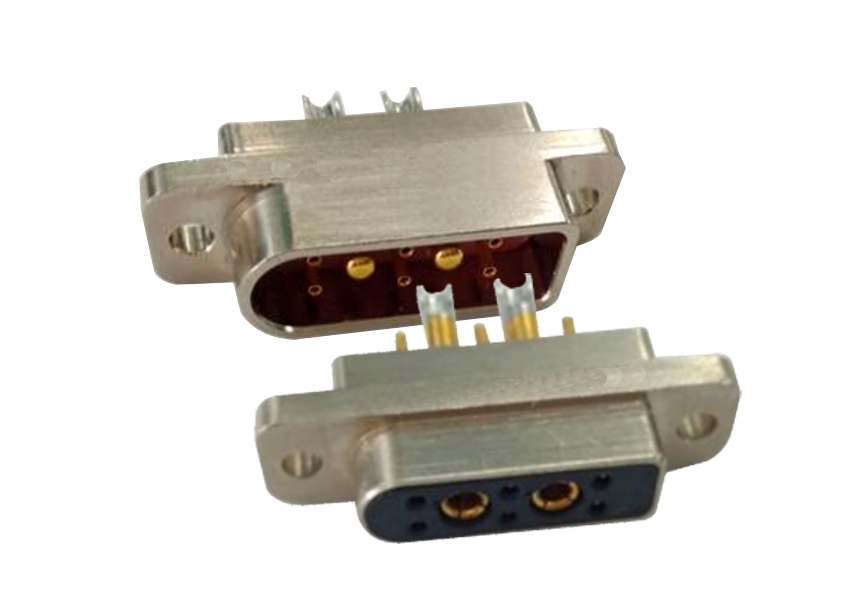 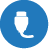 Количество
контактов
9-51
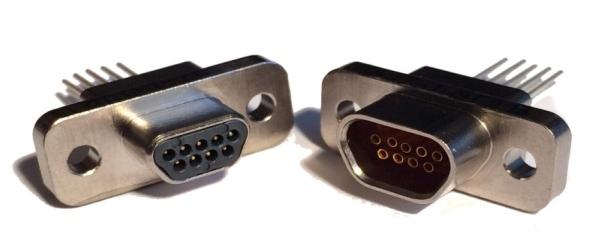 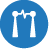 Ток на один
контакт
1,0-5 А
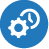 Минимальная
наработка
10 000 ч
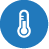 от -60 до + 125 С˚
Температура 
среды
Аналог изделия фирм Glenair США, Amphenol США,
Airborn США, Axon Франция, ITT Cannon, TE Connectivity
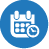 Срок
сохраняемости
25 лет
7
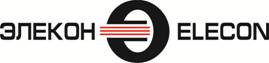 Прямоугольные соединители
ОКР «Деталь И-35-РК» СНП417
Разработка и организация серийного производства серии прямоугольных микроминиатюрных ленточных соединителей для объемного и печатного монтажа, предназначенных для применения в радиоэлектронной аппаратуре авиационной техники
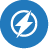 Рабочее
напряжение
150 В
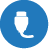 Количество
контактов
1-30
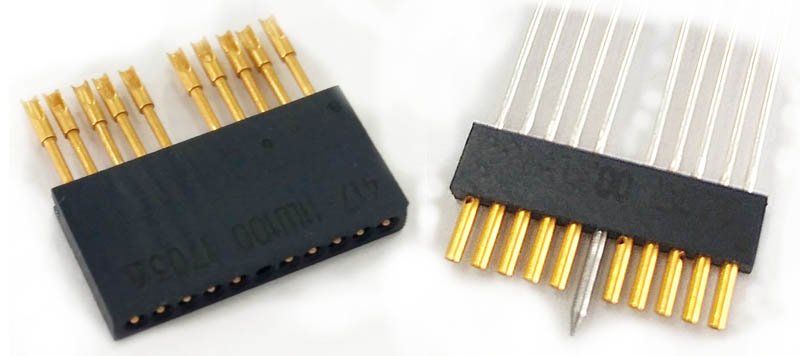 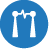 Ток на один
контакт
1,0 А
Минимальная
наработка
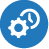 5 000 ч
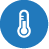 Температура 
среды
от -60 до +125 С˚
Срок
сохраняемости
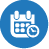 25 лет
Аналог изделия серии MicroStrips  фирмы Glenair США и AirBorn
8
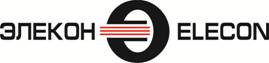 Цилиндрические соединители
ОКР «Деталь И-64» СЦМ
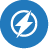 Рабочее
напряжение
Разработка и освоение серийного производства серии малогабаритных электрических соединителей повышенной надежности для работы в сетях Ethernet
   Монтаж соединителей производится с помощью экранированных кабелей - витой пары
   Степень защиты IP67 по ГОСТ14254-96
50÷250 В
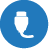 Количество
контактов
4,5,8
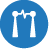 Ток на один
контакт
0,5÷2,5 А
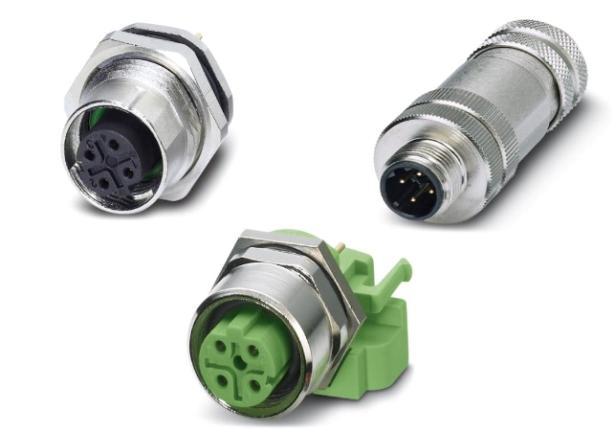 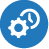 Минимальная
наработка
1 000 ч
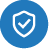 Скорость передачи данных
до 10 Гбит/с
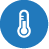 Температура 
среды
от -65 до +85 С˚
Аналог серии SACC-M12, M12L
фирм Phoenix Contact США и Harting Германия
Срок
сохраняемости
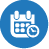 30 лет
9
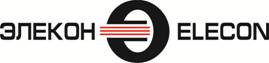 Цилиндрические соединители
ОКР «Деталь И-44-РК» СНЦ169
Разработка и освоение серийного производства серии высоковольтных соединителей с рабочим напряжением до 6 500 В
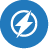 Рабочее
напряжение
6 500 В
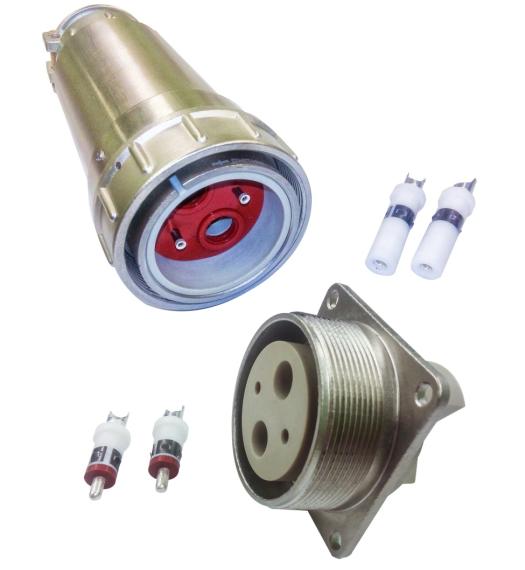 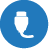 Количество
контактов
3÷6
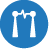 Ток на один
контакт
1,0÷100 А
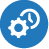 Минимальная
наработка
5 000 ч
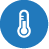 Температура 
среды
от -60 до +125 С˚
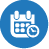 Срок
сохраняемости
Аналог с улучшенными характеристиками GS715/1E/PTFE 
фирмы GES США
27 лет
10
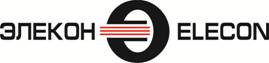 Цилиндрические соединители
ОКР «Лотос» ОС144ЕК
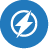 Динамическая
нестабильность потерь
Разработка оптических цилиндрических резьбовых самозапирающихся многопозиционных соединителей
не более 0,1 дБ
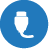 Количество
контактов
2,4,8,24
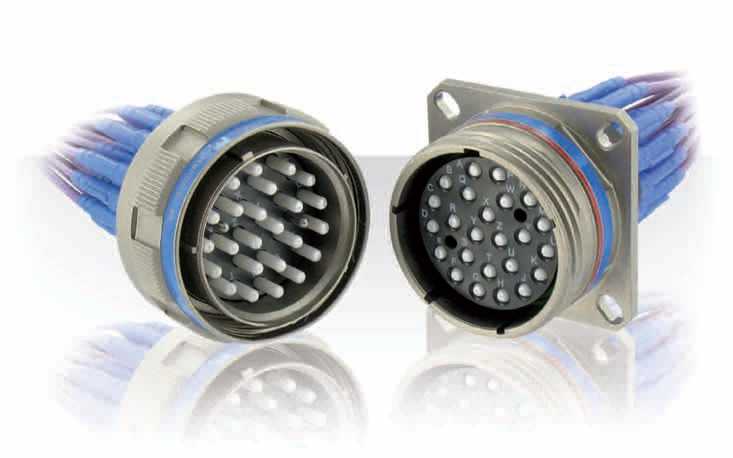 - вносимые потери на длине волны   1,3±0,05 на один стык- не более 0,3 дБ
- обратные потери на длине волны 1,3±0,05 мкм- не менее 30 дБ
Оптические параметры
при эксплуатации и
хранении
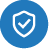 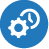 Минимальная
наработка
20 000 ч
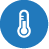 Температурный
режим
от -65 до +85 С˚
Аналог 8D c выводами ELIO 
серии III по MIL-DTL-38999 фирмы Amphenol
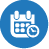 Срок
сохраняемости
25 лет
11
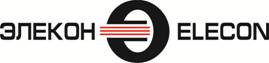 Цилиндрические соединители
ОКР «Композит»
Расширение номенклатуры серийно выпускаемых соединителей СНЦ144К с композитными корпусными деталями с высокой коррозионной стойкостью – до 2 000 ч. соляного тумана
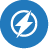 Рабочее
напряжение
700 В
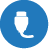 Количество
контактов
1÷128
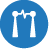 1,0÷30,0 А
Ток на один
контакт
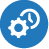 1 000 ч
Минимальная
наработка
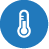 Температура 
среды
от -65 до + 200 С˚
Срок
сохраняемости
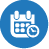 Аналог серии III Composite по MIL-DTL-38999
фирмы Amphenol
25 лет
12
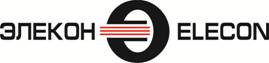 Прямоугольные соединители
ОКР «Деталь И-62» СП450
Разработка серии микроминиатюрных прямоугольных соединителей с контактами типа «нановиток»  для объемного и печатного монтажа с винтовой фиксацией сочлененного положения
с диаметром контактов 0,34 мм
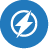 Рабочее
напряжение
70 В
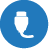 Количество
контактов
9÷51
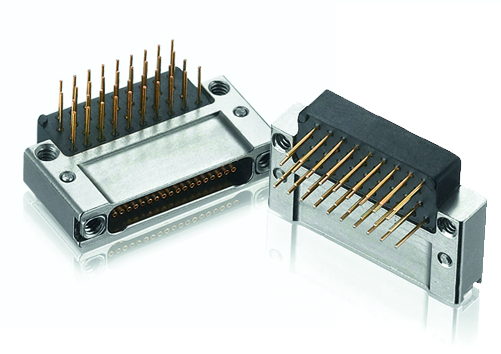 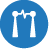 Ток на один
контакт
1 А
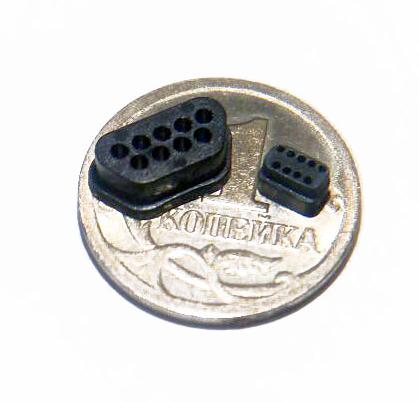 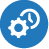 Минимальная
наработка
1 000 ч
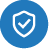 Эффективность
экранирования
40÷50 дБ
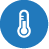 от -65 до +125 С˚
Температура 
среды
Аналог серии «Nano-D» по MIL-DTL-32139
фирм «Air Born» и «Glenair» США
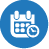 Срок
сохраняемости
25 лет
13
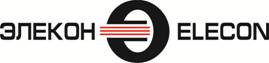 Прямоугольные соединители 
ОКР «Модуль» СНП382
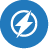 Рабочее
напряжение
500 В
Разработка серии соединительных колодок для соединения электрических цепей
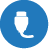 Количество
контактов
8÷12
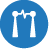 Ток на один
контакт
5,5÷15,0 А
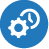 Минимальная
наработка
1 000 ч
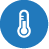 Температура 
среды
от -60 до + 200 С˚
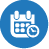 Срок
сохраняемости
25 лет
Аналог ОНП-СГ1,2 и модулей серии 1750 фирмы 
Amphenol Air-LB
14
Цилиндрические соединители
Применение СНЦ146
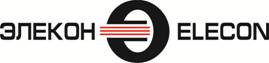 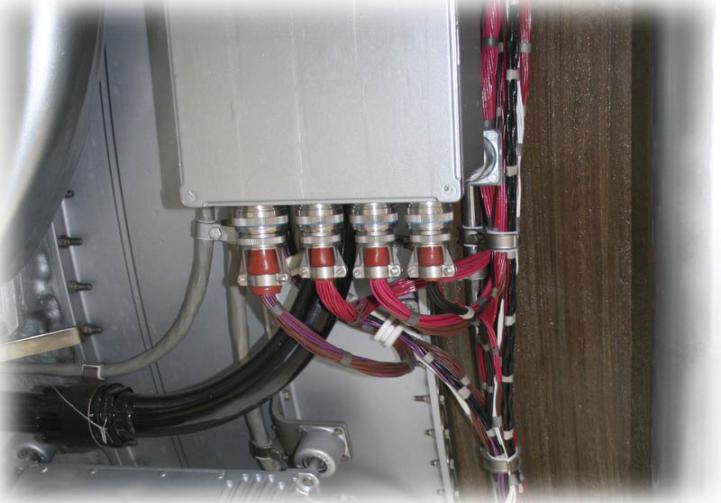 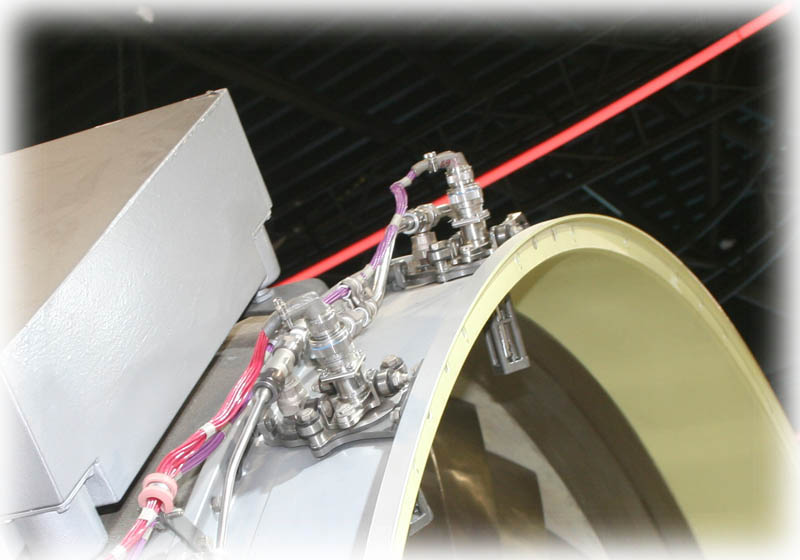 15
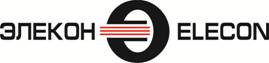 Цилиндрические соединители
Применение СНЦ146
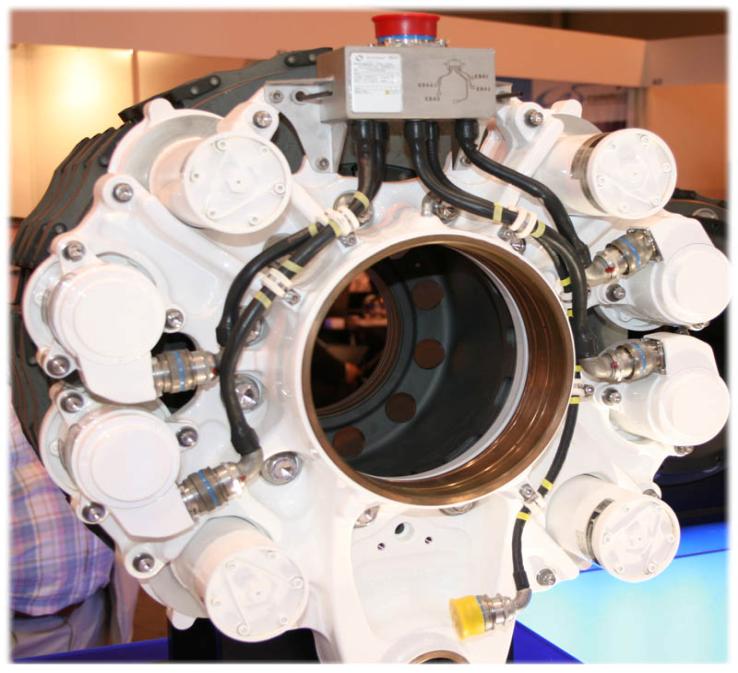 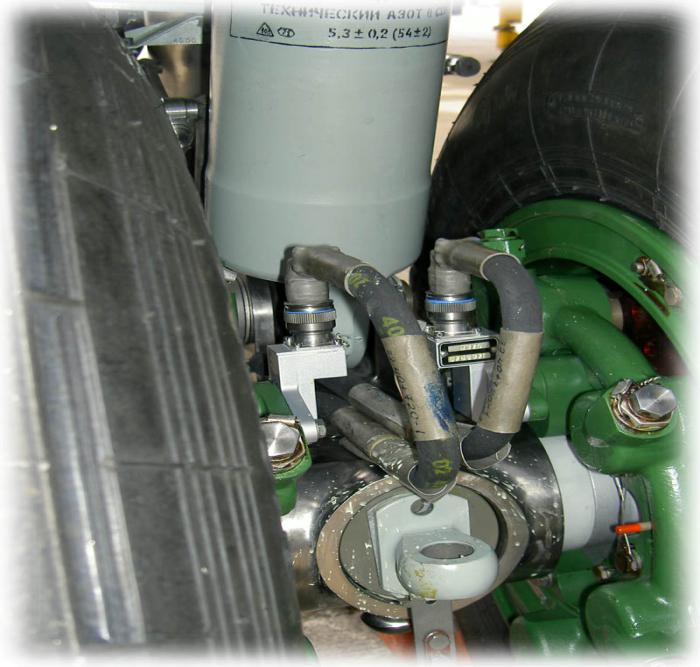 16
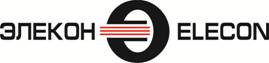 Цилиндрические соединители
Применение СНЦ144К
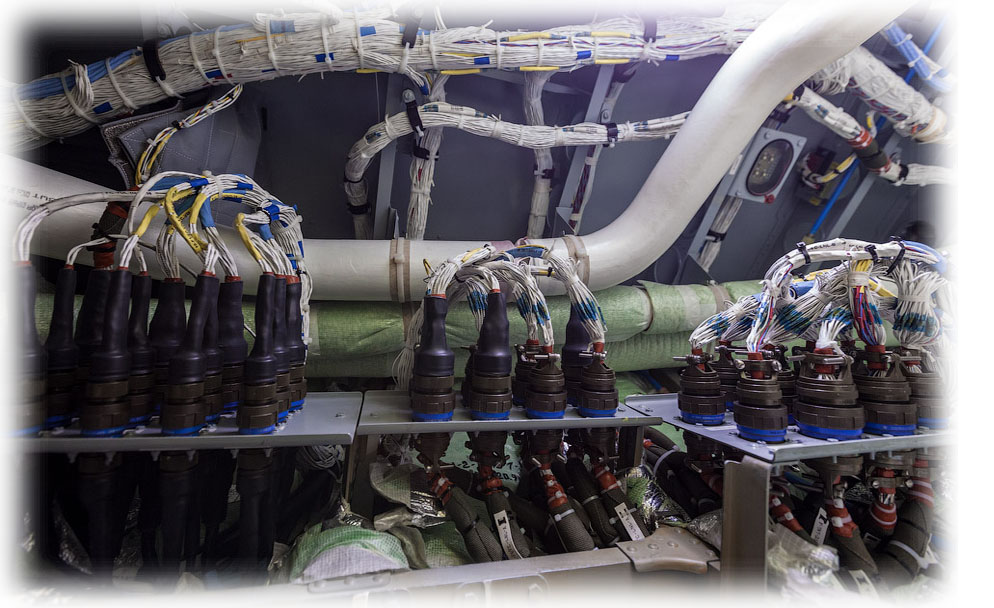 17
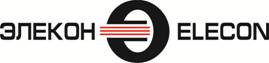 Изготовление жгутовой продукции
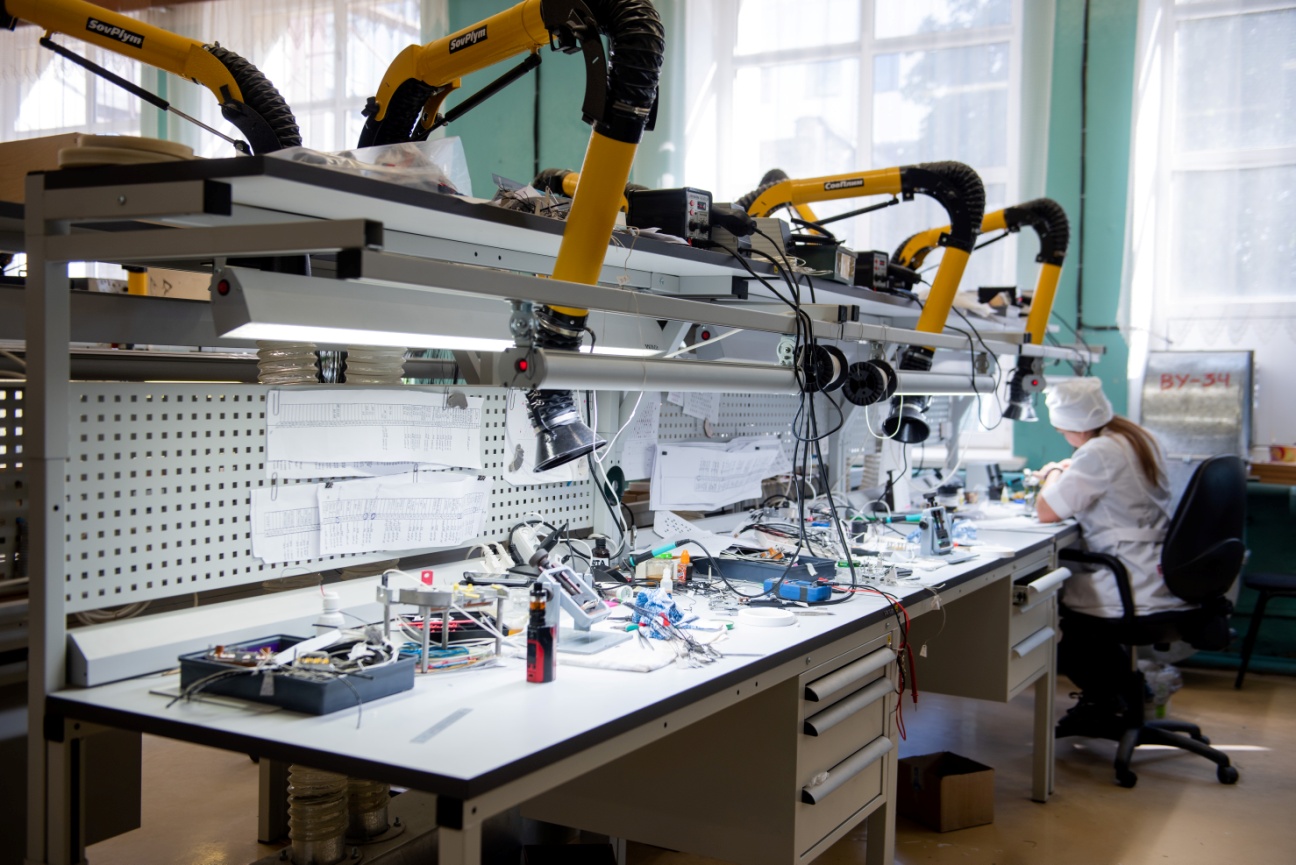 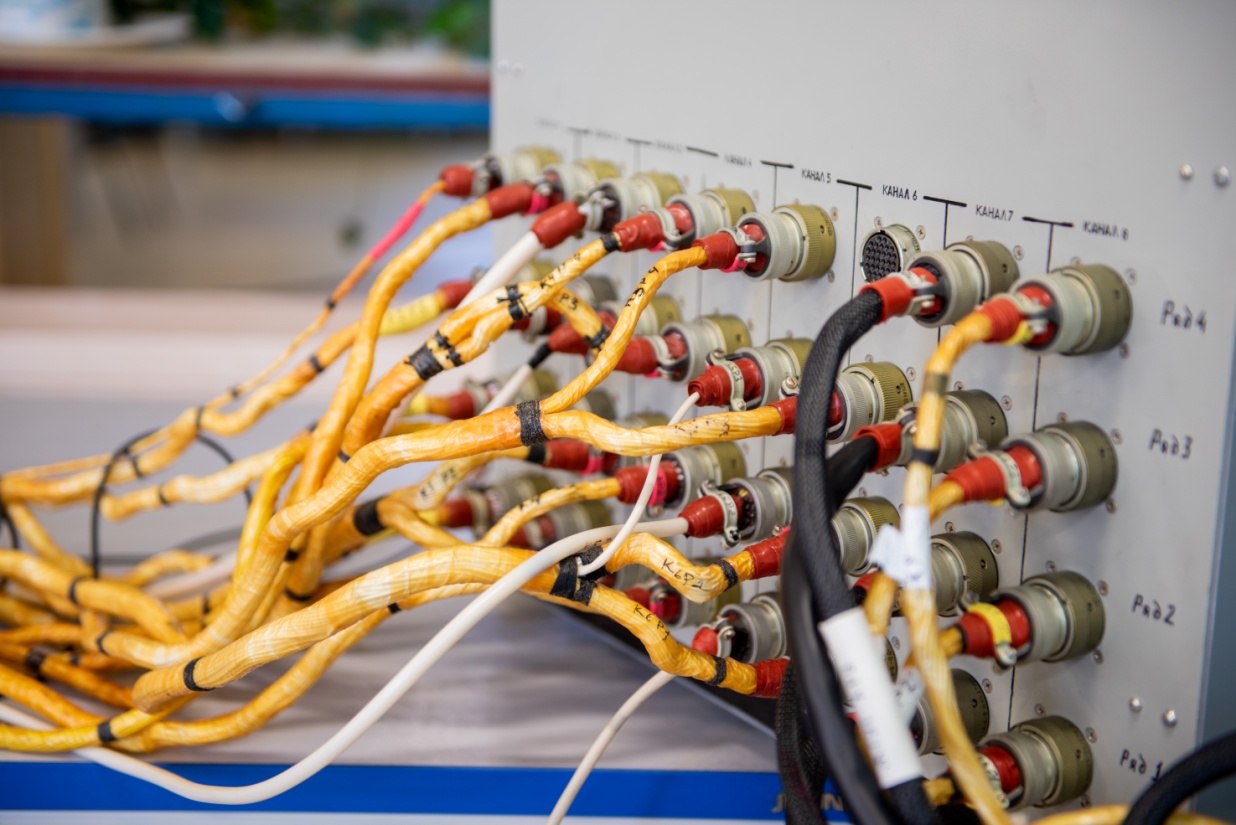 18
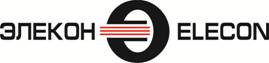 Спасибо за внимание!
Руководитель направления
Салаватов Ильмир Илсурович
+7 951 066 3900
ii.salavatov@zavod-elecon.ru
19